Расследование по теме «…?….»
Из него наш организм строит здоровые кости и зубы, добавляет красоты ногтям и волосам.
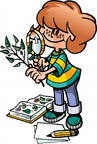 Разгадайте загадку: у какого элемента, необходимого каждому из нас, ежедневная потребность измеряется не в микрограммах, как у других витаминов и минералов, а в граммах?
Что объединяет изображения на картинках?
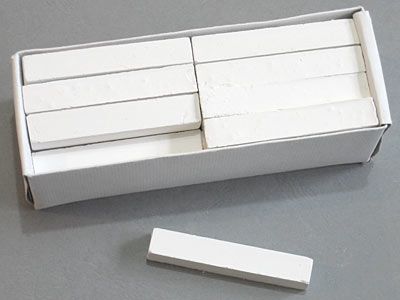 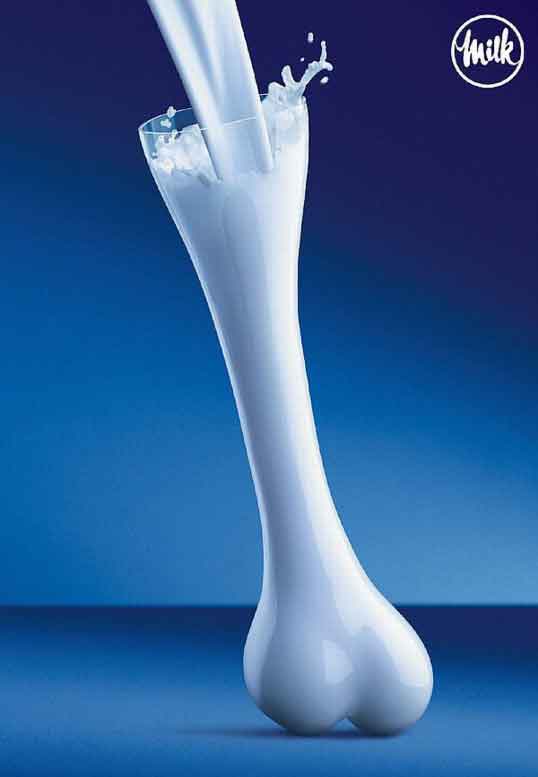 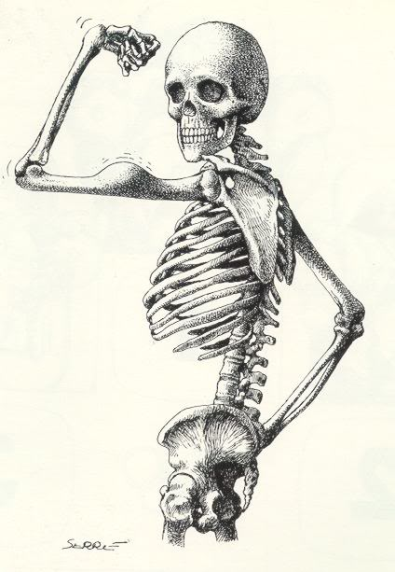 Цели урока:
Сформировать понятие о кальции как о химическом элементе и простом веществе.
узнать о нахождении  кальция в природе, о физических и химических свойствах кальция, основных областях его применения.
Кальций как химический элемент
Положение кальция в ПСХЭ Д.И.Менделеева
Строение атома.
Сравнение восстановительных свойств кальция с соседями по группе и периоду.
Характеристика простого вещества-кальция
1. Металлическая   связь.
2. Физические свойства.
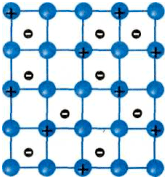 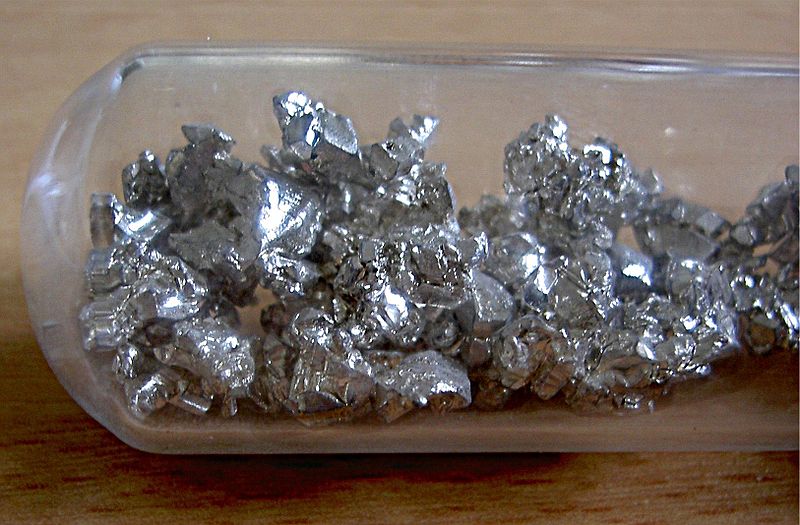 Химические свойства кальция
Самостоятельная работа 
	        
                      кислород
	                  вода
кальций+ кислота
	                   сера
	                   галогены
*Запишите  химические уравнения реакций, назовите образующиеся вещества.

**Разберите как о.в.р., указав чем является кальций в химических реакциях.

         Сделайте вывод.
Кальций в окружающем мире.
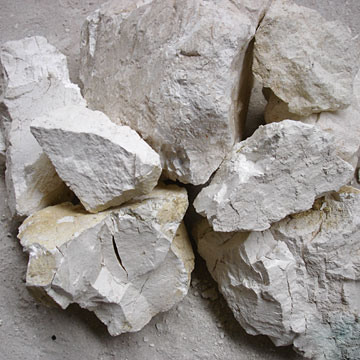 Металлы, участвующие в построении организма растений и животных, называются биогенами.
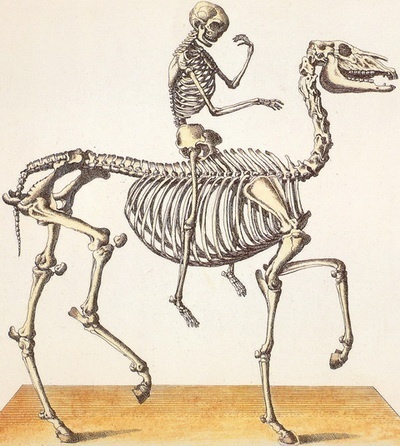 Схема Применение 
Кальция
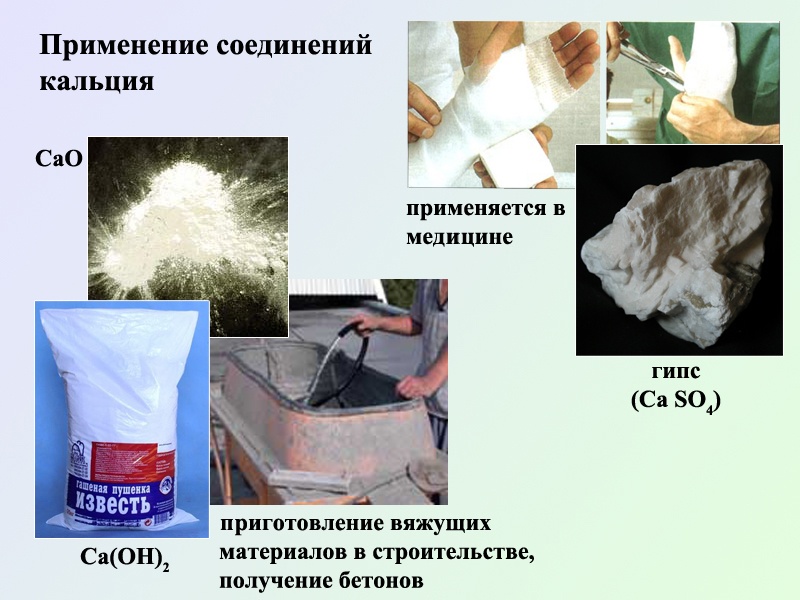 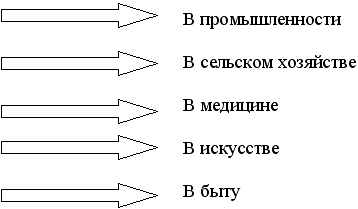 «Химические перевёртыши»
1. Разговор - ртуть, крик - платина.
2. Гладь металл, пока холодно. 
3. Пролежал холод, сушь и оловянные трубы. 
4. Не та грязь, что тусклая.
5. Звери живут за неметалл.
Влияние кальция на здоровье нашего организма
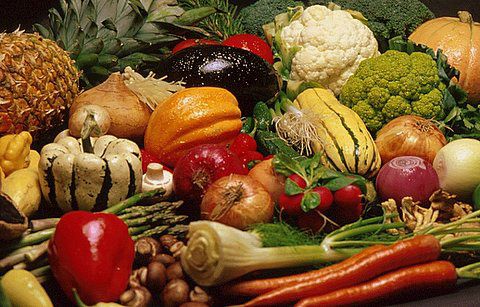 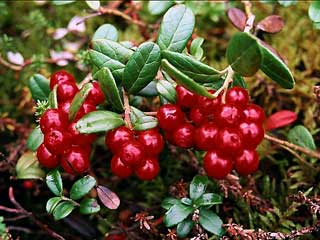 Кальций оказывает на сердечную мышцу огромное влияние. Избыток ионов кальция приводит к учащённому ритму сердца, а недостаток к несвёртыванию крови на воздухе. Соединения кальция необходимы для образования зелёной массы растений. Кости человека состоят из 20%кальция, а в зубной эмали их 84%.Много кальция в молоке, сыре, яичном желтке, капусте, луке, бруснике.
Тестирование по теме        «Кальций»
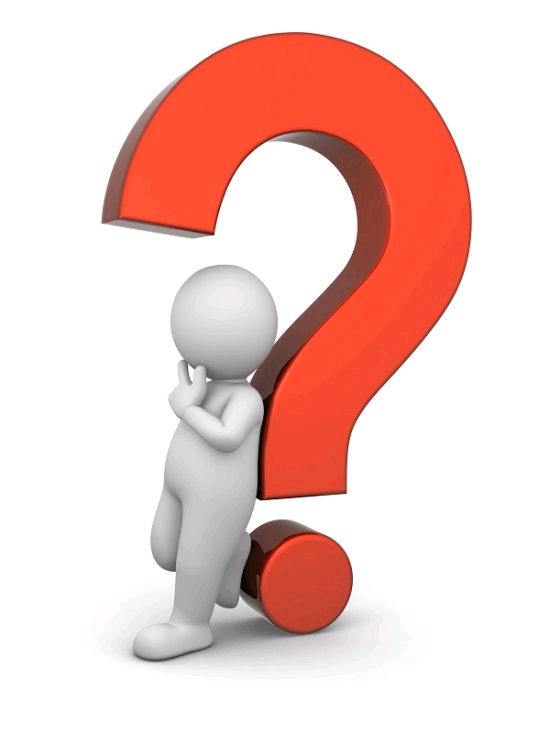 Подведение итогов урока, выставление оценок.
Домашнее задание
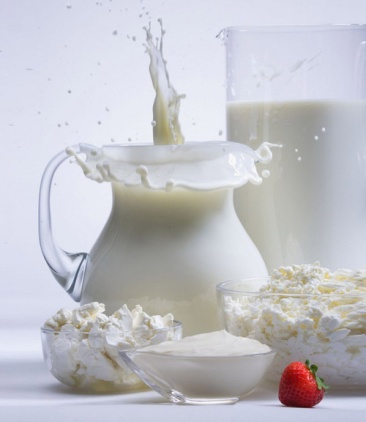 Подготовить рассказ о кальции , пользуясь схемой- конспектом
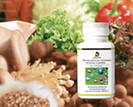